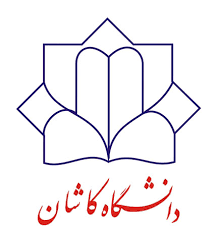 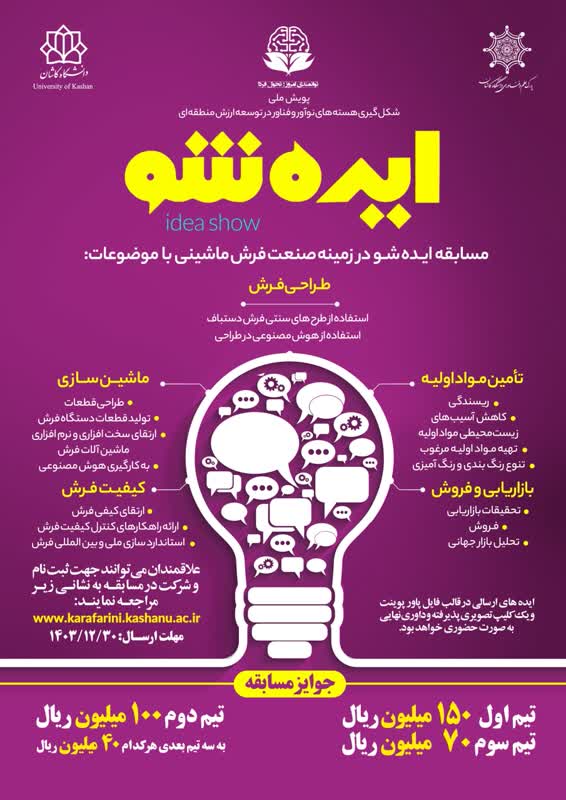 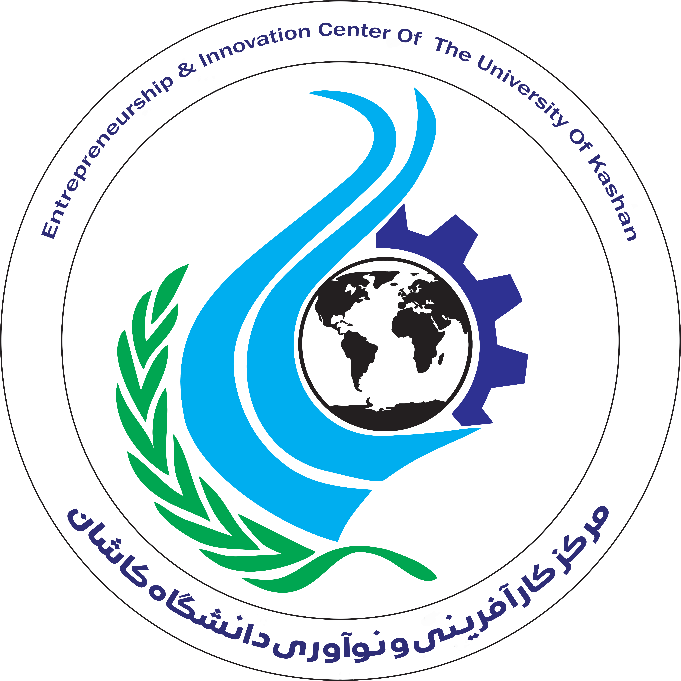 به نام خدا طرح اولیه ثبت ایده
http://karafarini.kashanu.ac.ir
1
قابل توجه ایده پردازان محترم:
تا حد ممکن از شکل و نمودار استفاده شود و از گذاشتن متن زیاد در اسلایدها خودداری شود
استفاده از قالب پاورپوینت جهت هماهنگی همه ایده ها توصیه می شود
بنا به تشخیص ایده پرداز برخی از اسلایدها قابل جابجایی هستند
 بر روی اسلایدها می توانید صدا گذاری انجام دهید
 (حداکثر زمان ارایه 5 تا 7 دقیقه می باشد)
 در صورت مدیریت زمان موجود می توانید اسلاید ها را اضافه کنید
در صورت موجود بودن، موارد زیر را به پایان اسلاید ها ضمیمه کنید
-1- ثبت اختراع یا پتنت
-2- تائیدیه های رسمی و استانداردهای اخذ شده
-3- فیلم یا تصویر از محصول ساخته شده (در صورت ساخت نمونه)
-4 -اطلاعات شرکت(در صورت ثبت شامل : ساختار، سهامداران، زمینه فعالیت، تاریخ تاسیس و آدرس)
http://karafarini.kashanu.ac.ir
2
قابل توجه ایده پردازان محترم:
مشخص کنید ایده شما در کدام یک از مراحل زیر قرار دارد :
تعریف ایده
 طراحی محصول
تدوین دانش فنی
نمونه سازی اولیه
تدوین طرح تجاری
تولید نیمه صنعتی
http://karafarini.kashanu.ac.ir
3
عنوان ایده
فارسی :



انگلیسی :
http://karafarini.kashanu.ac.ir
4
اطلاعات صاحبین ایده
http://karafarini.kashanu.ac.ir
5
اطلاعات محصول - فنی
مقدمه و ضرورت و پیشینه (محصول-خدمت) ایده:
http://karafarini.kashanu.ac.ir
6
اطلاعات محصول - فنی
شرح کامل ایده(محصول- خدمت):
http://karafarini.kashanu.ac.ir
7
اطلاعات محصول - فنی
تشریح نوآوری ایده:
http://karafarini.kashanu.ac.ir
8
اطلاعات محصول - فنی
وجه تمایز ایده با رقبا(مزیت رقابتی):
http://karafarini.kashanu.ac.ir
9
اطلاعات محصول - فنی
فرآیند دستیابی به فناوری (مهندسی معکوس، اختراع، ...) و نوع محافظت از آن:


 زمینه های کاربرد فناوری:


 وضعیت کنونی فناوری و مقایسه با فناوریهای رقیب:
http://karafarini.kashanu.ac.ir
10
اطلاعات بازار
معرفی بازار هدف و مشتریان ایده مورد نظر:
http://karafarini.kashanu.ac.ir
11
اطلاعات بازار
تحلیل رقبا (شرحی از فعالیتها، استراتژیهای بازاریابی، قیمت و نقاط ضعف و قوت رقبای فعلی):
http://karafarini.kashanu.ac.ir
12
اطلاعات بازار
تدوین استراتژی قیمت گذاری و برنامه بازاریابی:
http://karafarini.kashanu.ac.ir
13
اطلاعات مالی- اقتصادی
ارزش مالی فناوری و نحوه ارزشگذاری آن:
http://karafarini.kashanu.ac.ir
14
اطلاعات مالی- اقتصادی
هزینه های سرمایه ای:
http://karafarini.kashanu.ac.ir
15
اطلاعات مالی- اقتصادی
هزینه های قبل از بهره برداری:
http://karafarini.kashanu.ac.ir
16
اطلاعات مالی- اقتصادی
میزان سرمایه ثابت و سرمایه در گردش:
سرمایه ثابت:
هزینه های قبل از بهره برداری + هزینه های سرمایه ای = سرمایه ثابت

سرمایه در گردش:
یک ماه مواد اولیه و بسته بندی+ 15 روز  هزینه هاي آب،برق،سوخت و تعمیرات+5 روز فروش+ یک ماه هزین های تولید=سرمایه در گردش

سرمایه کل=سرمایه ثابت+سرمایه در گردش
http://karafarini.kashanu.ac.ir
17
اطلاعات مالی- اقتصادی
پیش بینی درآمد ها
http://karafarini.kashanu.ac.ir
18
اطلاعات مالی- اقتصادی
http://karafarini.kashanu.ac.ir
19
برنامه زمانبندی
http://karafarini.kashanu.ac.ir
20